РЕПУБЛИКА БЪЛГАРИЯ
Национален статистически институт
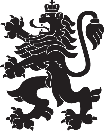 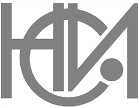 Преброяване на населението и жилищния фонд в Република България през 2021 година
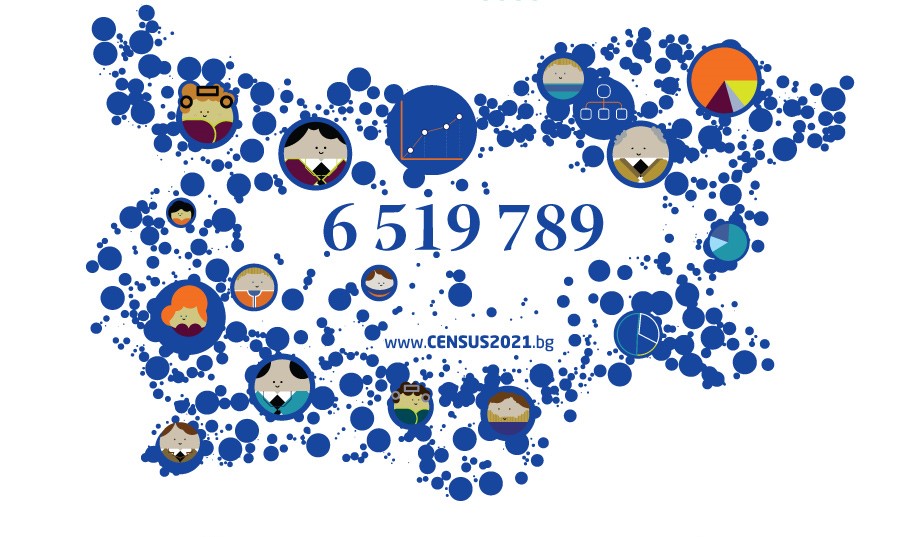 6 519 789
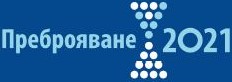 РЕПУБЛИКА БЪЛГАРИЯ
Национален статистически институт
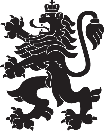 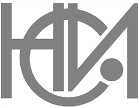 Население по години на преброяванията
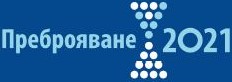 РЕПУБЛИКА БЪЛГАРИЯ
Национален статистически институт
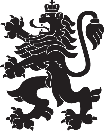 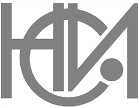 Прираст на населението между преброяванията
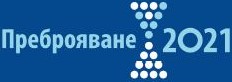 РЕПУБЛИКА БЪЛГАРИЯ
Национален статистически институт
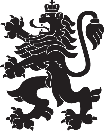 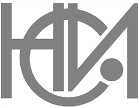 Естествен и механичен прираст между преброяванията в периода 1993 – 2021 година
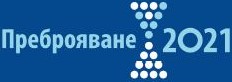 РЕПУБЛИКА БЪЛГАРИЯ
Национален статистически институт
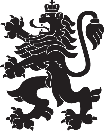 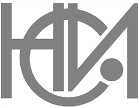 Прираст на населението по области в периода 2011 -2021 година
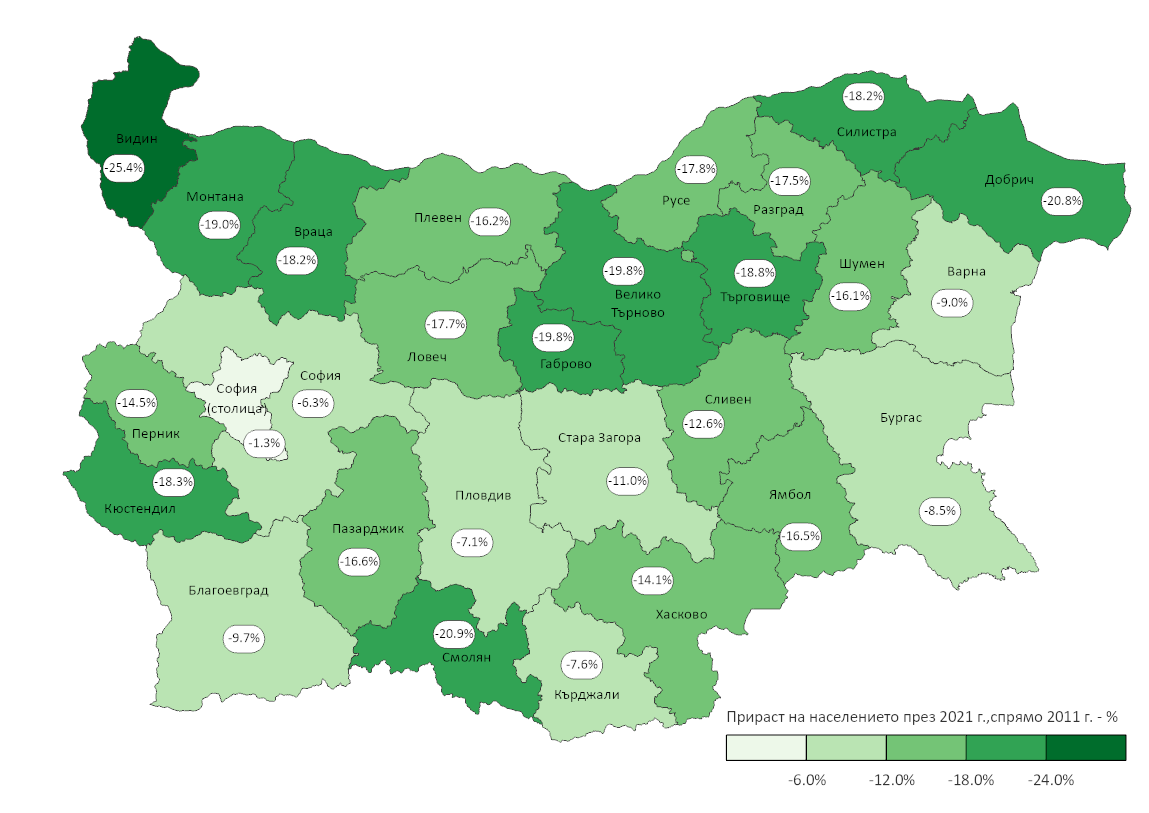 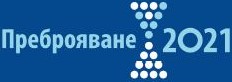 РЕПУБЛИКА БЪЛГАРИЯ
Национален статистически институт
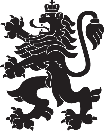 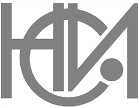 Относителен дял на населението в градовете и селата по години на преброяванията
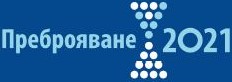 РЕПУБЛИКА БЪЛГАРИЯ
Национален статистически институт
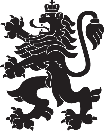 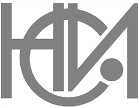 Разпределение на населените места според броя на населението им към 7 септември 2021 година
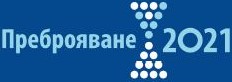 РЕПУБЛИКА БЪЛГАРИЯ
Национален статистически институт
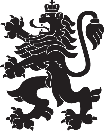 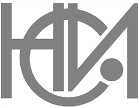 Населението по статистически райони към 7 септември 2021 година
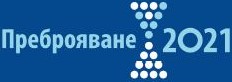 РЕПУБЛИКА БЪЛГАРИЯ
Национален статистически институт
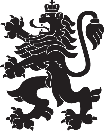 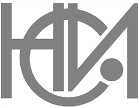 Население по области към 7 септември 2021 година
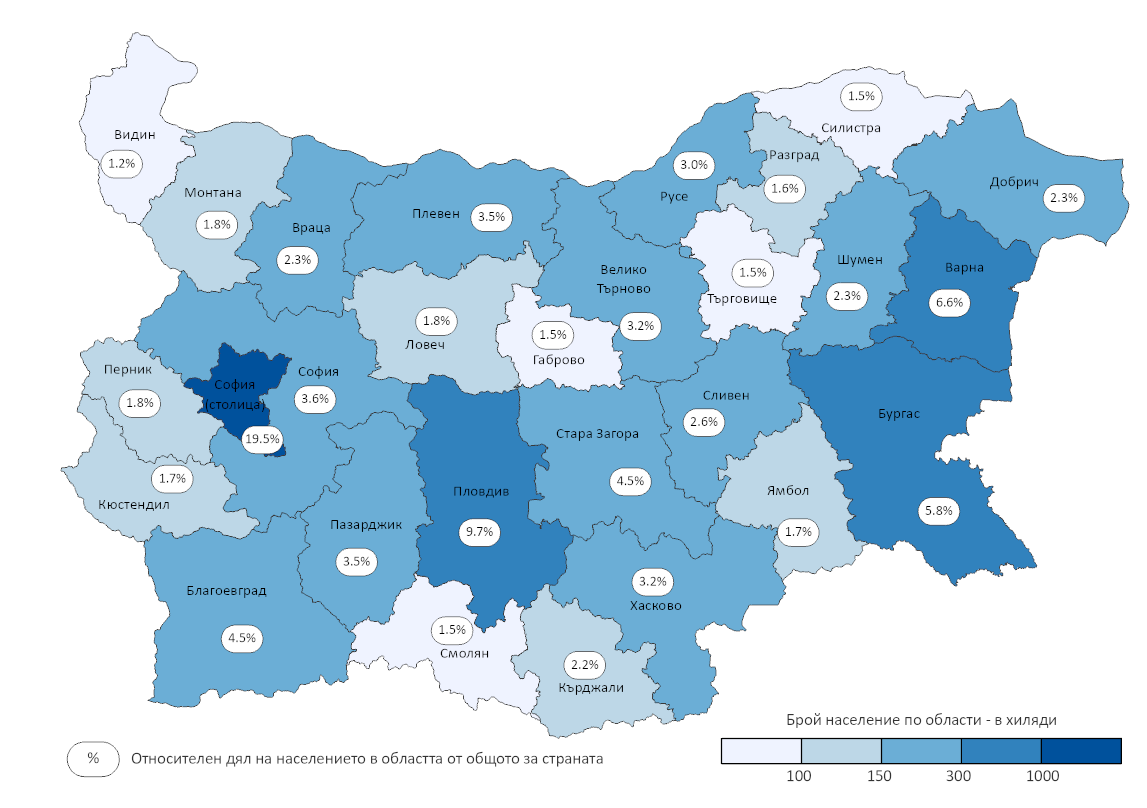 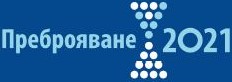 РЕПУБЛИКА БЪЛГАРИЯ
Национален статистически институт
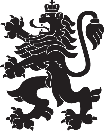 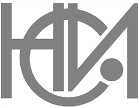 Гъстота на населението по общини към 7 септември 2021 година
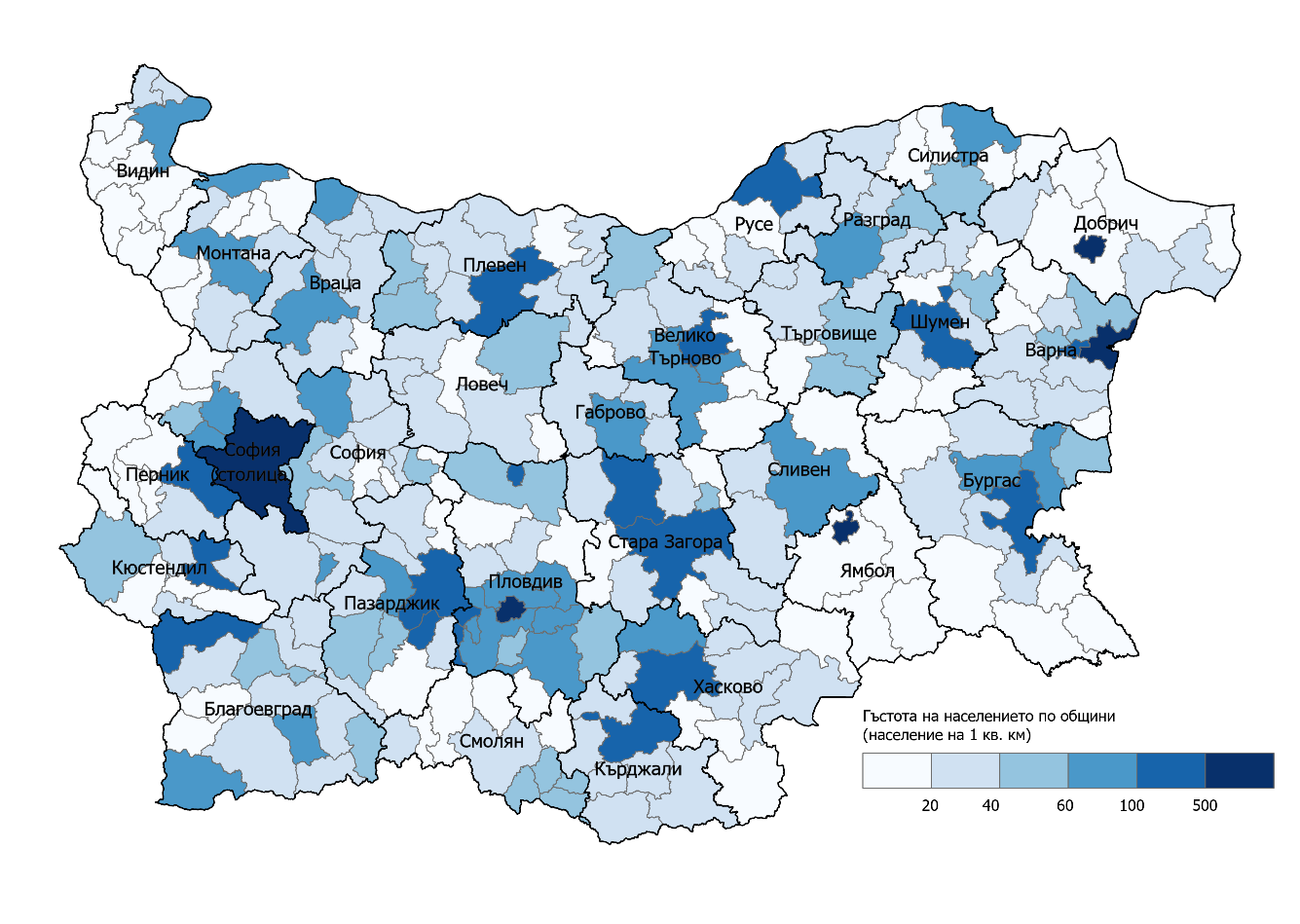 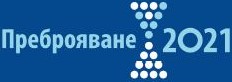 РЕПУБЛИКА БЪЛГАРИЯ
Национален статистически институт
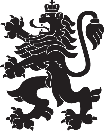 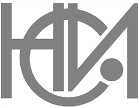 Възрастова структура на населението по години на преброяванията
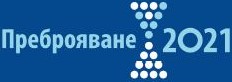 РЕПУБЛИКА БЪЛГАРИЯ
Национален статистически институт
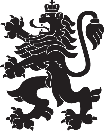 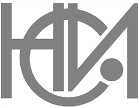 Относителен дял на населението на 65 и повече навършени години към 7 септември 2021 година
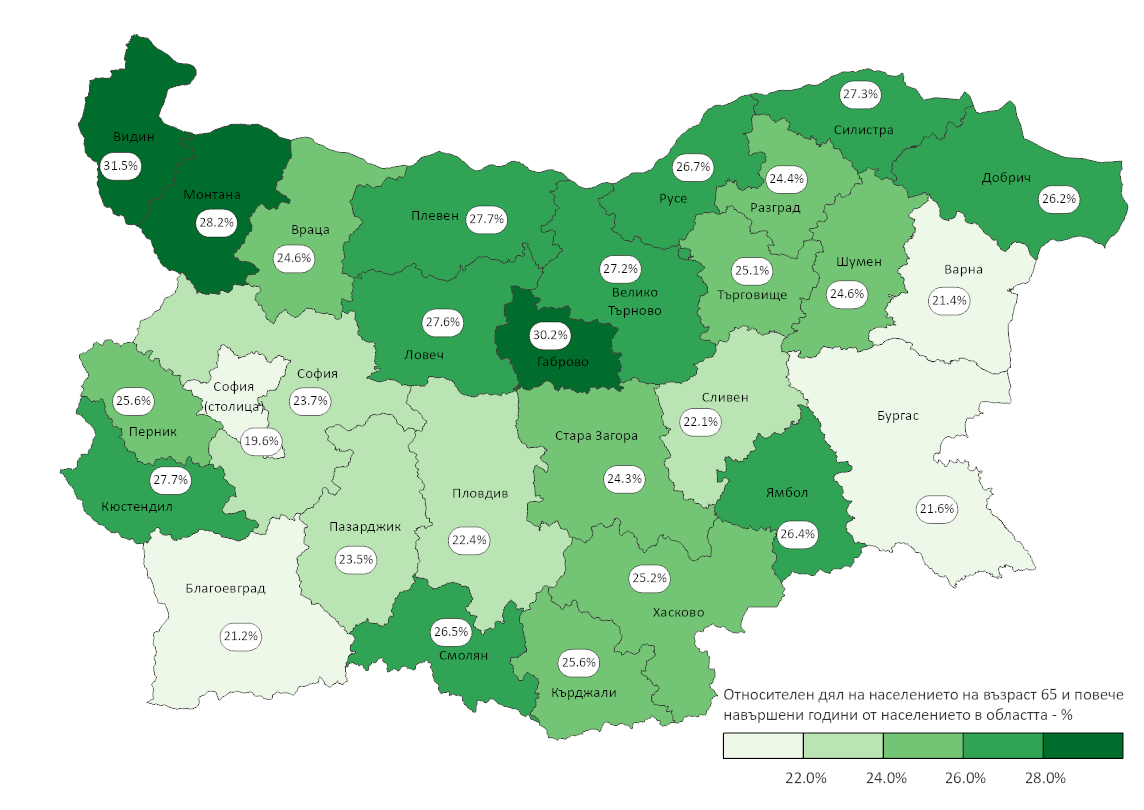 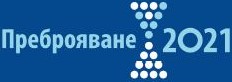 РЕПУБЛИКА БЪЛГАРИЯ
Национален статистически институт
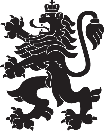 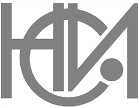 Относителен дял на населението на 0 – 14 години към 7 септември 2021 година
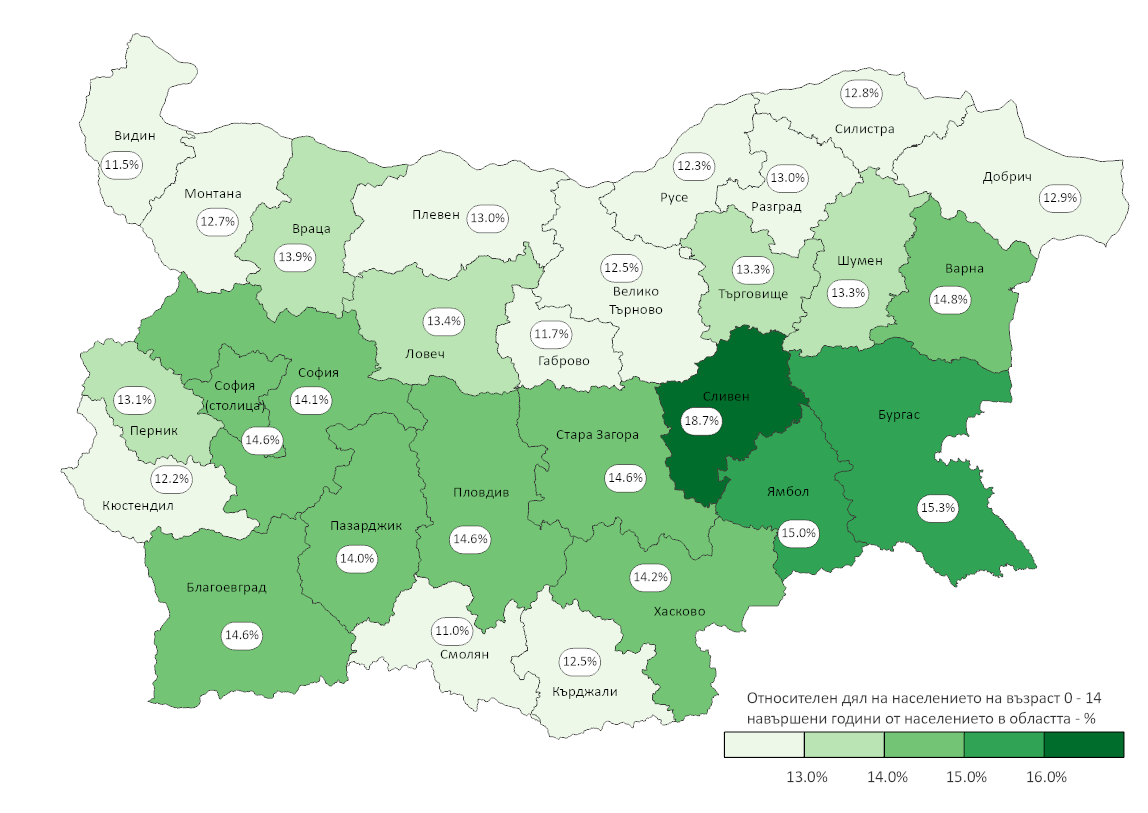 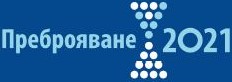 РЕПУБЛИКА БЪЛГАРИЯ
Национален статистически институт
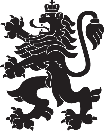 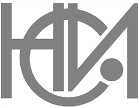 Коефициент на възрастова зависимост към 7 септември 2021 година
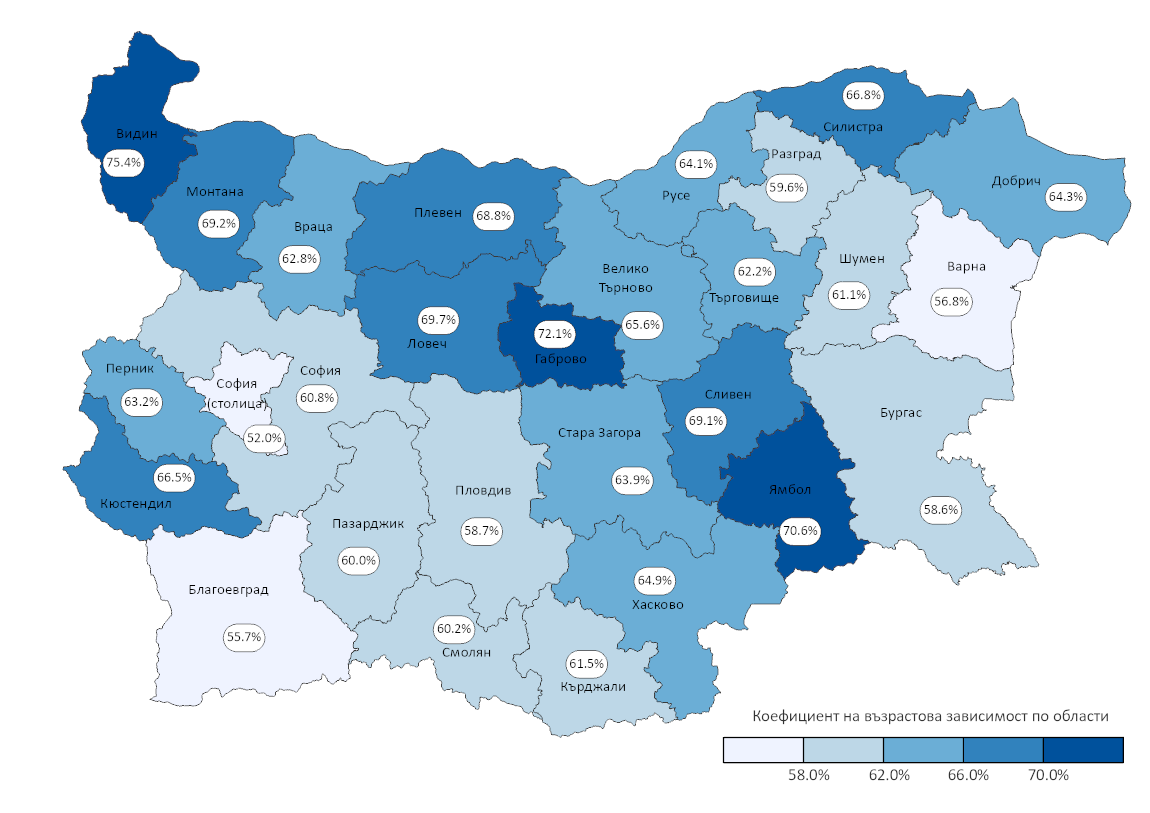 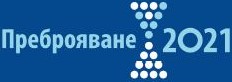 РЕПУБЛИКА БЪЛГАРИЯ
Национален статистически институт
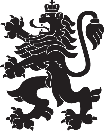 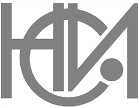 Коефициент на демографско заместване към 7 септември 2021 година
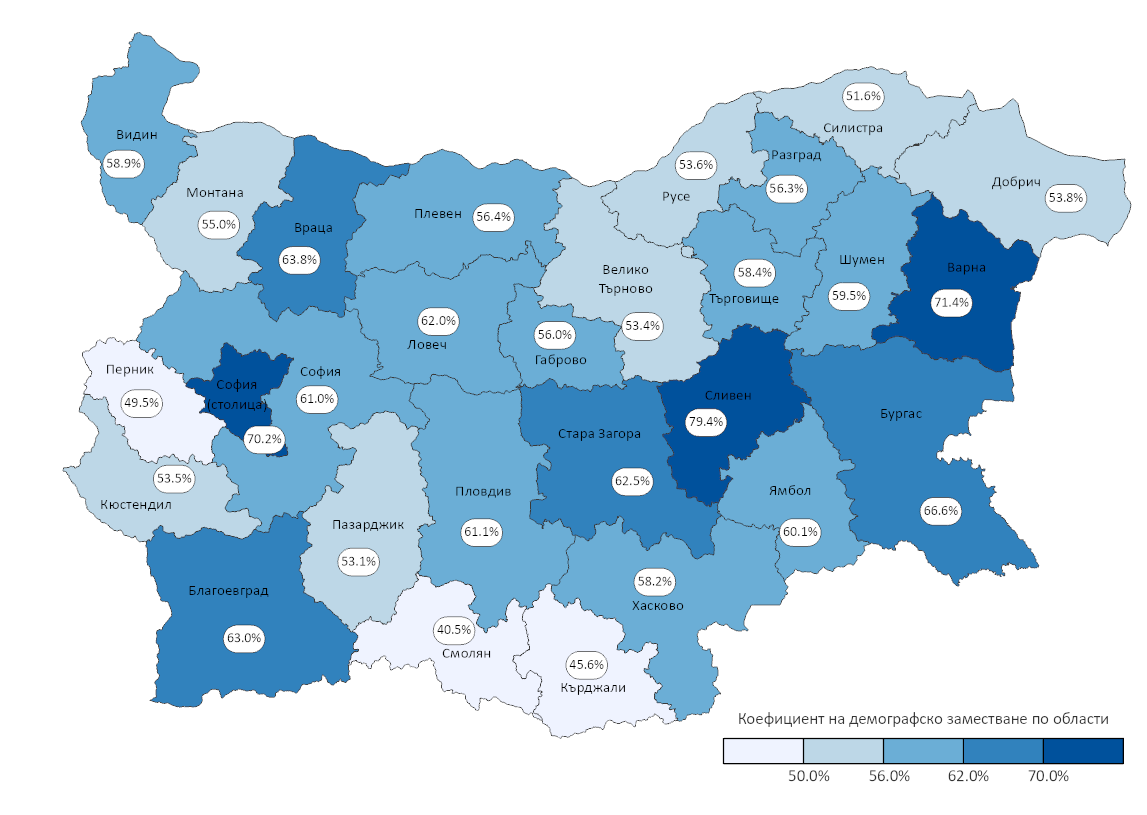 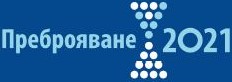 РЕПУБЛИКА БЪЛГАРИЯ
Национален статистически институт
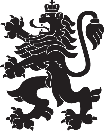 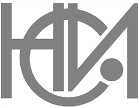 Десетте най-разпространени гражданства на Европейския съюзкъм 7 септември 2021 година
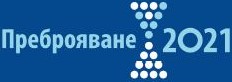 РЕПУБЛИКА БЪЛГАРИЯ
Национален статистически институт
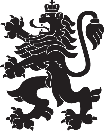 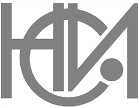 Десетте най-разпространени чужди гражданствакъм 7 септември 2021 година
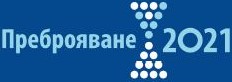 РЕПУБЛИКА БЪЛГАРИЯ
Национален статистически институт
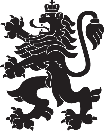 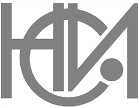 Разпределение на лицата, родени извън територията на страната, по държава на раждане към 7 септември 2021 година (десетте най-разпространени държави)
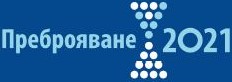 РЕПУБЛИКА БЪЛГАРИЯ
Национален статистически институт
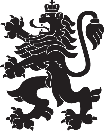 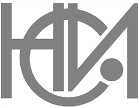 https://infostat.nsi.bghttps://census2021.bg/
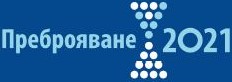